CIT 596
Complexity
Tight bounds
Is mergesort O(n4)? 
YES!
But it is silly to use that as your measure
More common to hear it as….?

 What about quicksort?
Best case?
Worst case?
Average case?

So why is quicksort so popular anyway?
Analyzing a recursive algorithm
Given a recursive function, generally easy to write a recursive relationship for the complexity
Solving a recursion means expressing the recursive recursion explicitly as a function of the input size
T(n) = T(n-1) + 1 
   being converted to T(n) = n2

Induction
CS analysts are notorious for ‘guess and check and prove by induction’. 
T(n) <= 12n/5 + T(n/5) + T(7n/10)
Master Theorem
Theorem: Let a ≥ 1 and b > 1 be constants, let f(n) be a function and let T(n) be defined on the nonnegative integers by recurrence T(n) = aT(n/b) + f(n),
	Then T(n) has the following asymptotic bounds.
	Case 1. If 			         for some constant ϵ > 0, then

	Case 2. If			        then

	Case 3. If  				for some constant ϵ > 0, and if a f(n/b) ≤ c f(n) for some constant c < 1 and all sufficiently large n, then T(n) = Θ(f(n)).
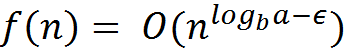 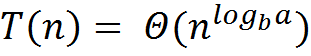 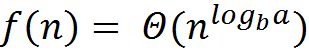 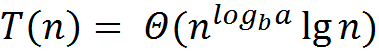 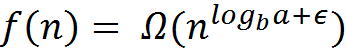 Analyzing an iterative algorithm
Nested loops 
What is the big-Oh of CYK parsing?
What is the time taken dependent on?
Size of the string that is going to be parsed!
Number of rules that you have to check

(pseudocode from the wikipedia implementation)
for each i = 2 to n -- Length of span
  for each j = 1 to n-i+1 -- Start of span
    for each k = 1 to i-1 -- Partition of span
      for each rule A -> BC
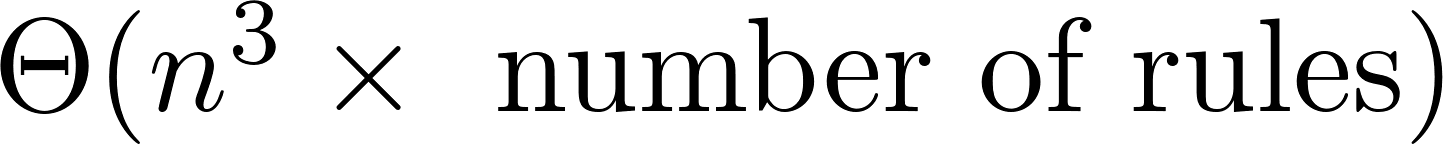 Adapting an existing algorithm
Finding the median of some array

Remember what a median is?
Median of  [1,10,12,15,3]?

So if we sort life is good!

Is sorting = overkill?

Median of medians algorithm
Adapting an existing algorithm
Can we adapt quicksort to do median finding?
What is the first step of quicksort?
Pivot
Always recurse on the larger array
Remember to search for the right element!
This method is called QuickSelect
public static int quickSelect(int[] data, int first, int last, int k)
	{
		if (first >= last)
			return first;
	
		// Pick up a random pivot and swap it to the first position
		int r = (int) (Math.random() * (last - first + 1)) + first;
		swap(data, first, r);
		
		int pivot = partition(data, first, last);
		
						
		int len = pivot - first;		// length of the left part
		
		if (len > k)
			return quickSelect(data, first, pivot - 1, k);
	
		if (len < k)
			return quickSelect(data, pivot + 1, last, k - len - 1);
		
		// pivot - first == k
		return pivot;
	}
Complexity of quickselect
Best case?
What is the time taken for doing 1 partition
Worst case?
Horrible partitioning = …
Average case analysis
T(n) = n + T(n/2) (on average we can kinda/sorta assume we search half the elements
Expanding this out gives you O(n)
Adapting a known algorithm
Number of inversions of an array
If A[1..n] is an array of distinct numbers. If i < j and A[i] > A[j] then the pair (i,j) is called an inversion of A

[2,3,8,6,1] has 1 + 1 + 2 + 1 = 5 inversions

Can we do divide and conquer?

How many inversions are there in this case?
How many inversions while merging?
Let the ‘left half’ be represented by A

‘right half’ be represented by B

We have recursively sorted A and B

If A[i] > B[j] then we know that all elements in A beyond A[i] contribute an inversion
12
Counting Inversions
Merge and count step. 
Given two sorted halves, count number of inversions where ai and aj are in different halves.
Combine two sorted halves into sorted whole.
i = 6
3
7
10
14
18
19
2
11
16
17
23
25
two sorted halves
auxiliary array
Total:
13
Counting Inversions
Merge and count step. 
Given two sorted halves, count number of inversions where ai and aj are in different halves.
Combine two sorted halves into sorted whole.
i = 6
3
7
10
14
18
19
2
11
16
17
23
25
two sorted halves
6
2
auxiliary array
Total:  6
14
Counting Inversions
Merge and count step. 
Given two sorted halves, count number of inversions where ai and aj are in different halves.
Combine two sorted halves into sorted whole.
i = 6
3
7
10
14
18
19
2
11
16
17
23
25
two sorted halves
6
2
auxiliary array
Total:  6
15
Counting Inversions
Merge and count step. 
Given two sorted halves, count number of inversions where ai and aj are in different halves.
Combine two sorted halves into sorted whole.
i = 6
3
7
10
14
18
19
2
11
16
17
23
25
two sorted halves
6
2
3
auxiliary array
Total:  6
16
Counting Inversions
Merge and count step. 
Given two sorted halves, count number of inversions where ai and aj are in different halves.
Combine two sorted halves into sorted whole.
i = 5
3
7
10
14
18
19
2
11
16
17
23
25
two sorted halves
6
2
3
auxiliary array
Total:  6
17
Counting Inversions
Merge and count step. 
Given two sorted halves, count number of inversions where ai and aj are in different halves.
Combine two sorted halves into sorted whole.
i = 5
3
7
10
14
18
19
2
11
16
17
23
25
two sorted halves
6
2
3
7
auxiliary array
Total:  6
18
Counting Inversions
Merge and count step. 
Given two sorted halves, count number of inversions where ai and aj are in different halves.
Combine two sorted halves into sorted whole.
i = 4
3
7
10
14
18
19
2
11
16
17
23
25
two sorted halves
6
2
3
7
auxiliary array
Total:  6
19
Counting Inversions
Merge and count step. 
Given two sorted halves, count number of inversions where ai and aj are in different halves.
Combine two sorted halves into sorted whole.
i = 4
3
7
10
14
18
19
2
11
16
17
23
25
two sorted halves
6
2
3
7
10
auxiliary array
Total:  6
20
Counting Inversions
Merge and count step. 
Given two sorted halves, count number of inversions where ai and aj are in different halves.
Combine two sorted halves into sorted whole.
i = 3
3
7
10
14
18
19
2
11
16
17
23
25
two sorted halves
6
2
3
7
10
auxiliary array
Total:  6
21
Counting Inversions
Merge and count step. 
Given two sorted halves, count number of inversions where ai and aj are in different halves.
Combine two sorted halves into sorted whole.
i = 3
3
7
10
14
18
19
2
11
16
17
23
25
two sorted halves
6
3
2
3
7
10
11
auxiliary array
Total:  6 + 3
22
Counting Inversions
Merge and count step. 
Given two sorted halves, count number of inversions where ai and aj are in different halves.
Combine two sorted halves into sorted whole.
i = 3
3
7
10
14
18
19
2
11
16
17
23
25
two sorted halves
6
3
2
3
7
10
11
auxiliary array
Total:  6 + 3
23
Counting Inversions
Merge and count step. 
Given two sorted halves, count number of inversions where ai and aj are in different halves.
Combine two sorted halves into sorted whole.
i = 3
3
7
10
14
18
19
2
11
16
17
23
25
two sorted halves
6
3
2
3
7
10
11
14
auxiliary array
Total:  6 + 3
24
Counting Inversions
Merge and count step. 
Given two sorted halves, count number of inversions where ai and aj are in different halves.
Combine two sorted halves into sorted whole.
i = 2
3
7
10
14
18
19
2
11
16
17
23
25
two sorted halves
6
3
2
3
7
10
11
14
auxiliary array
Total:  6 + 3
25
Counting Inversions
Merge and count step. 
Given two sorted halves, count number of inversions where ai and aj are in different halves.
Combine two sorted halves into sorted whole.
i = 2
3
7
10
14
18
19
2
11
16
17
23
25
two sorted halves
6
3
2
2
3
7
10
11
14
16
auxiliary array
Total:  6 + 3 + 2
26
Counting Inversions
Merge and count step. 
Given two sorted halves, count number of inversions where ai and aj are in different halves.
Combine two sorted halves into sorted whole.
i = 2
3
7
10
14
18
19
2
11
16
17
23
25
two sorted halves
6
3
2
2
3
7
10
11
14
16
auxiliary array
Total:  6 + 3 + 2
27
Counting Inversions
Merge and count step. 
Given two sorted halves, count number of inversions where ai and aj are in different halves.
Combine two sorted halves into sorted whole.
i = 2
3
7
10
14
18
19
2
11
16
17
23
25
two sorted halves
6
3
2
2
2
3
7
10
11
14
16
17
auxiliary array
Total:  6 + 3 + 2 + 2
28
Counting Inversions
Merge and count step. 
Given two sorted halves, count number of inversions where ai and aj are in different halves.
Combine two sorted halves into sorted whole.
i = 2
3
7
10
14
18
19
2
11
16
17
23
25
two sorted halves
6
3
2
2
2
3
7
10
11
14
16
17
auxiliary array
Total:  6 + 3 + 2 + 2
29
Counting Inversions
Merge and count step. 
Given two sorted halves, count number of inversions where ai and aj are in different halves.
Combine two sorted halves into sorted whole.
i = 2
3
7
10
14
18
19
2
11
16
17
23
25
two sorted halves
6
3
2
2
2
3
7
10
11
14
16
17
18
auxiliary array
Total:  6 + 3 + 2 + 2
30
Counting Inversions
Merge and count step. 
Given two sorted halves, count number of inversions where ai and aj are in different halves.
Combine two sorted halves into sorted whole.
i = 1
3
7
10
14
18
19
2
11
16
17
23
25
two sorted halves
6
3
2
2
2
3
7
10
11
14
16
17
18
auxiliary array
Total:  6 + 3 + 2 + 2
31
Counting Inversions
Merge and count step. 
Given two sorted halves, count number of inversions where ai and aj are in different halves.
Combine two sorted halves into sorted whole.
i = 1
3
7
10
14
18
19
2
11
16
17
23
25
two sorted halves
6
3
2
2
2
3
7
10
11
14
16
17
18
19
auxiliary array
Total:  6 + 3 + 2 + 2
32
Counting Inversions
Merge and count step. 
Given two sorted halves, count number of inversions where ai and aj are in different halves.
Combine two sorted halves into sorted whole.
first half exhausted
i = 0
3
7
10
14
18
19
2
11
16
17
23
25
two sorted halves
6
3
2
2
2
3
7
10
11
14
16
17
18
19
auxiliary array
Total:  6 + 3 + 2 + 2
33
Counting Inversions
Merge and count step. 
Given two sorted halves, count number of inversions where ai and aj are in different halves.
Combine two sorted halves into sorted whole.
i = 0
3
7
10
14
18
19
2
11
16
17
23
25
two sorted halves
6
3
2
2
0
2
3
7
10
11
14
16
17
18
19
23
auxiliary array
Total:  6 + 3 + 2 + 2 + 0
34
Counting Inversions
Merge and count step. 
Given two sorted halves, count number of inversions where ai and aj are in different halves.
Combine two sorted halves into sorted whole.
i = 0
3
7
10
14
18
19
2
11
16
17
23
25
two sorted halves
6
3
2
2
0
0
2
3
7
10
11
14
16
17
18
19
23
25
auxiliary array
Total:  6 + 3 + 2 + 2 + 0 + 0
35
Counting Inversions
Merge and count step. 
Given two sorted halves, count number of inversions where ai and aj are in different halves.
Combine two sorted halves into sorted whole.
i = 0
3
7
10
14
18
19
2
11
16
17
23
25
two sorted halves
6
3
2
2
0
0
2
3
7
10
11
14
16
17
18
19
23
25
auxiliary array
Total:  6 + 3 + 2 + 2 + 0 + 0 = 13
Data representation makes a difference
How to compute the running time of DFS for a graph?
Does the representation of the graph matter?
What graph representations have you learnt?
Adjacency matrix
Adjacency list
Incidence matrix?
Which representation is easier to use in this situation?
Each vertex has to be labeled(marked as visited)
Each edge has to be labeled (marked as visited)
O(number of vertices + number of edges)
What is it with an adjacency matrix?
O(number of vertices * number of vertices)
Some common complexities
http://bigocheatsheet.com/
No need to memorize them for this course 
Some tech companies might ask them, so might be worth adding it to your preparation.
How is this related to Automata/CFG etc
Why do we study DFA/NFA, then CFG/PDA and then Turing Machines in that order?
Reason 1 – set containment. Regular => Context Free => Turing recognizable
 Reason 2 - That is also the increasing order of complexity
Remember JFLAP throwing alerts at you for PDAs?
Next time
The class NP and NP-completeness